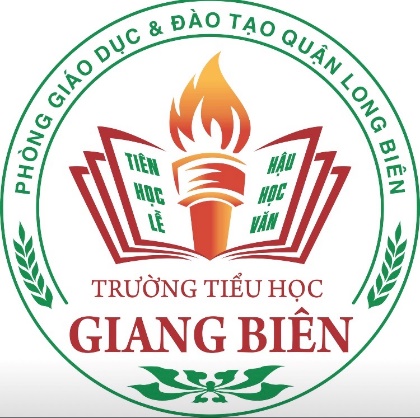 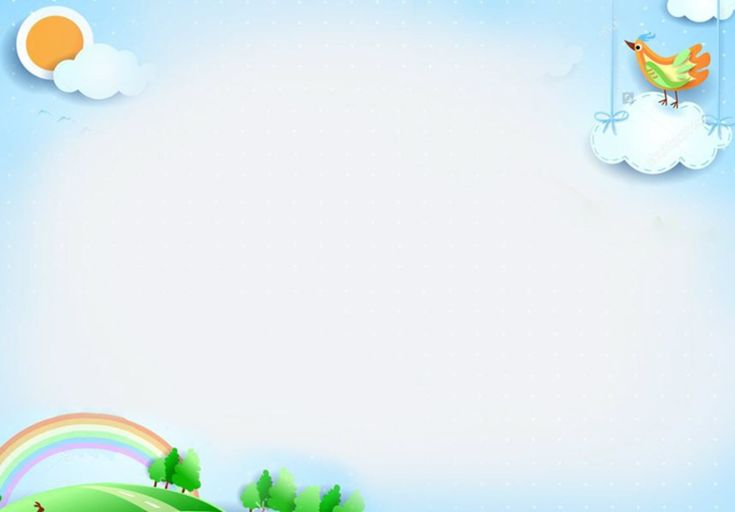 TRƯỜNG TIỂU HỌC GIANG BIÊN
NHIỆT LIỆT CHÀO MỪNG CÁC EM
Môn Toán lớp 3
BÀI 82: NHÂN VỚI SỐ CÓ MỘT CHỮ SỐ (có nhớ -T2)
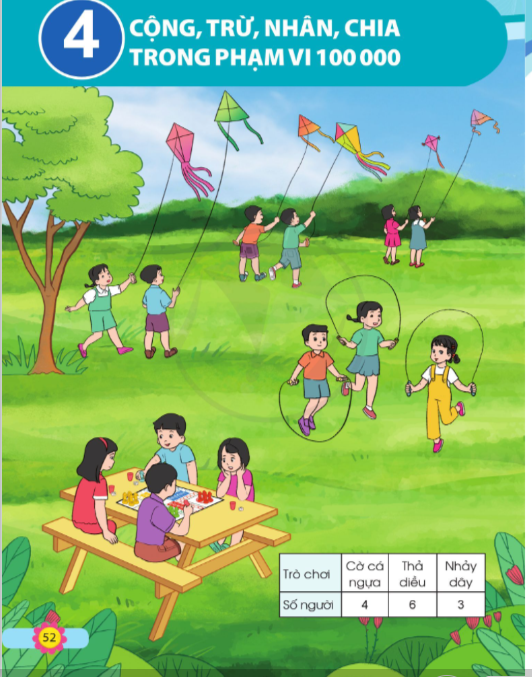 Giáo viên thực hiện: Nguyễn Thị Hương
Lớp 3A1
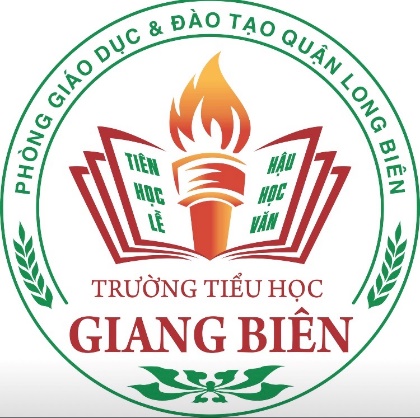 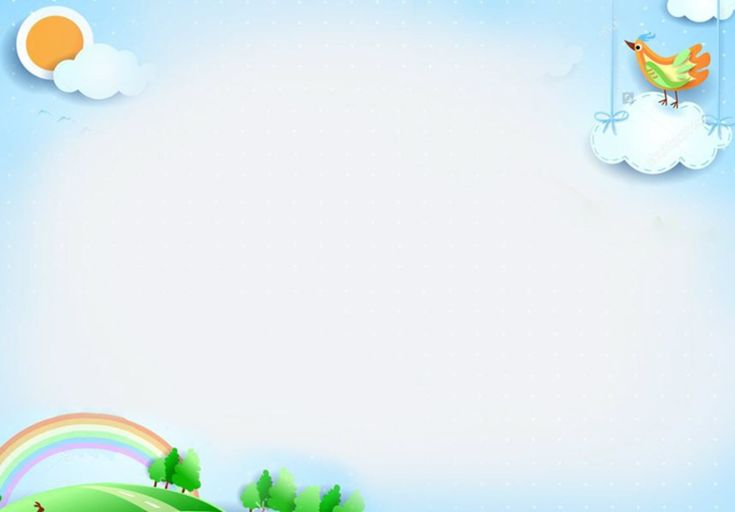 TRÒ CHƠI: TRUYỀN ĐIỆN
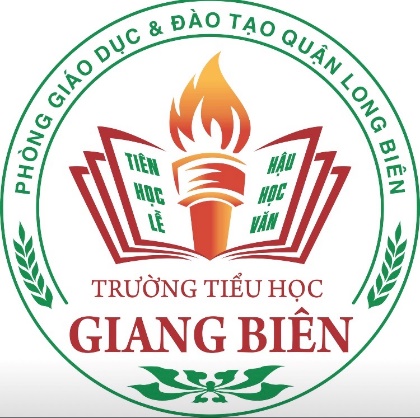 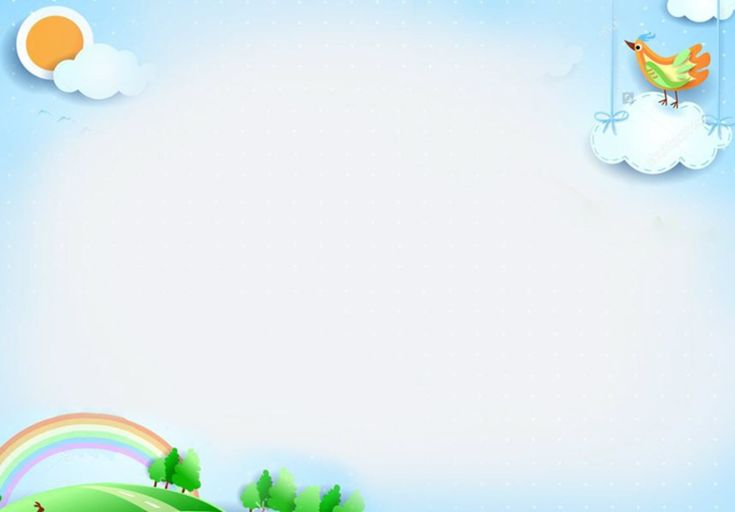 Bài 82: NHÂN VỚI SỐ CÓ MỘT CHỮ SỐ (CÓ NHỚ) -(T2)
Tính nhẩm (theo mẫu):
3
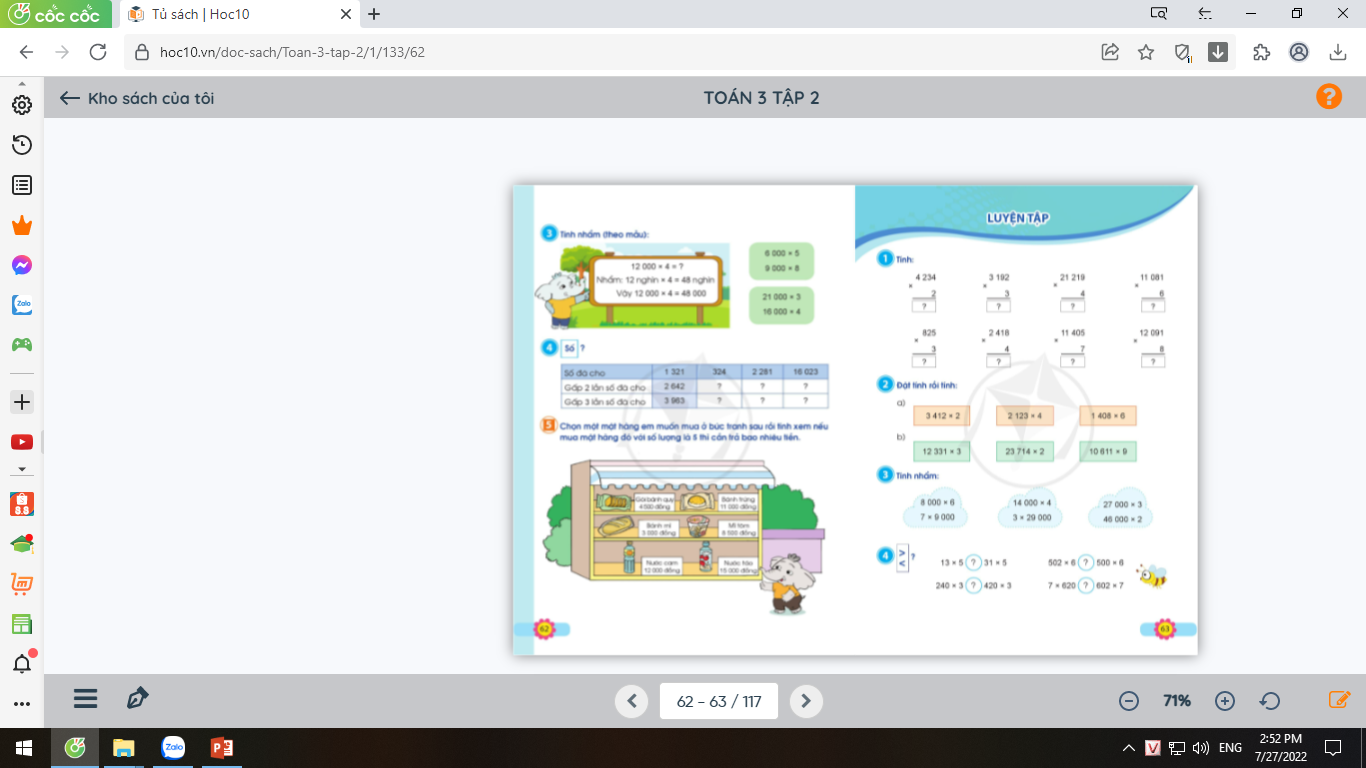 6 000 x 5
9 000 x 8
12 000 x 4 = ?
Nhẩm: 
12 nghìn x 4 = 48 nghìn
Vậy 12 000 x 4 = 48 000
21 000 x 3
16 000 x 4
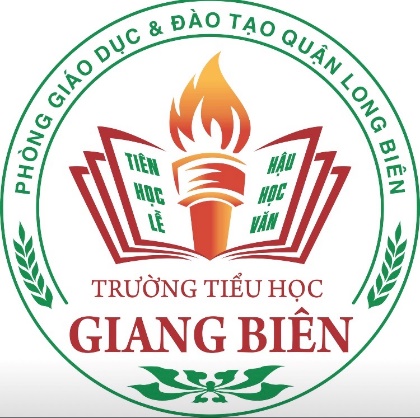 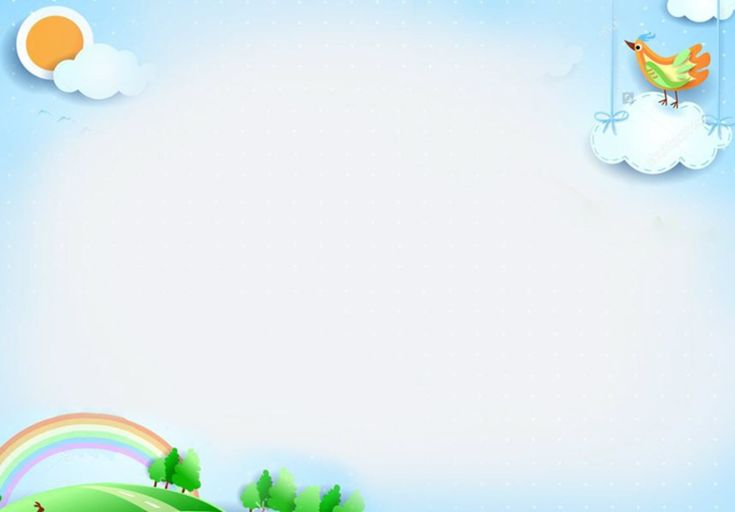 21 000 x 3
6 000 x 5
16 000 x 4
Tính nhẩm (theo mẫu):
3
9 000 x 8
21 000 x 3=?
6 000 x 5 = ?
21 nghìn x 3 = 63 nghìn
= 30 nghìn
6 nghìn x 5
21 000 x 3     = 63 000
= 30 000
6 000 x 5
16 000 x 4 =?
9 000 x 8=?
16 nghìn x 4 = 64 nghìn
9 nghìn x 8 = 72 nghìn
16 000 x 4    = 64 000
9 000 x 8     = 72 000
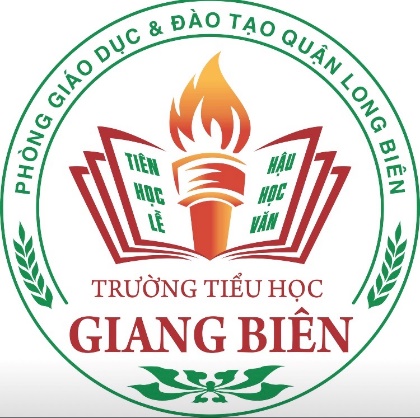 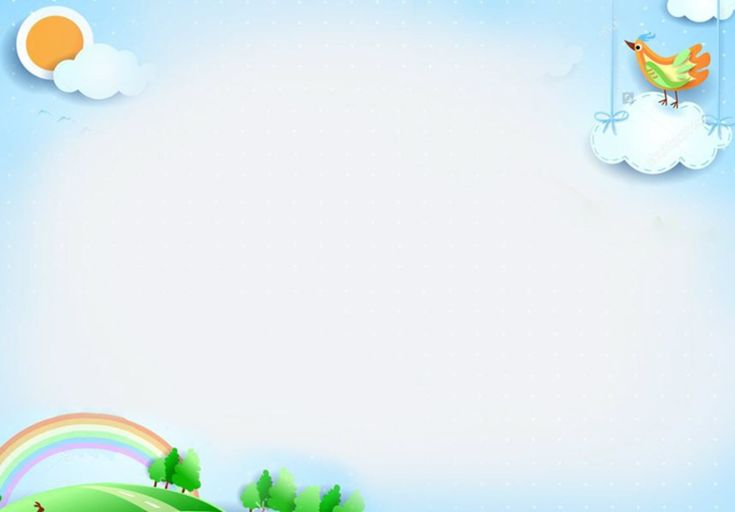 Số ?
4
?
?
?
?
?
?
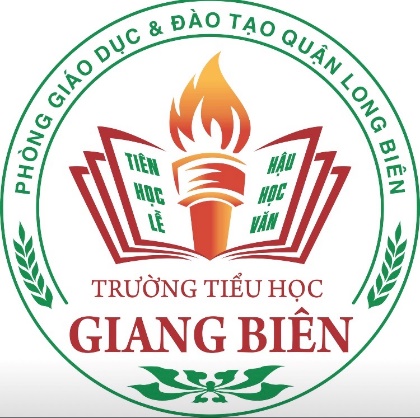 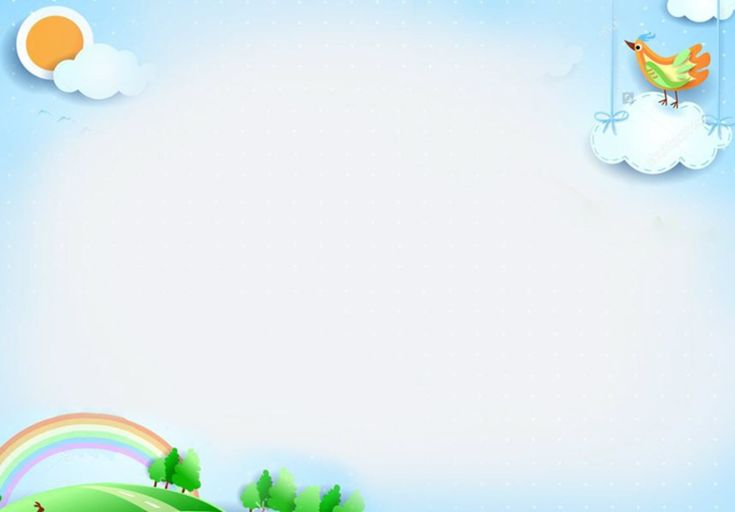 Chọn một mặt hàng em muốn mua ở bức tranh sau rồi tính xem nếu mua mặt hàng đó với số lượng là 5 thì cần trả bao nhiêu tiền?
5
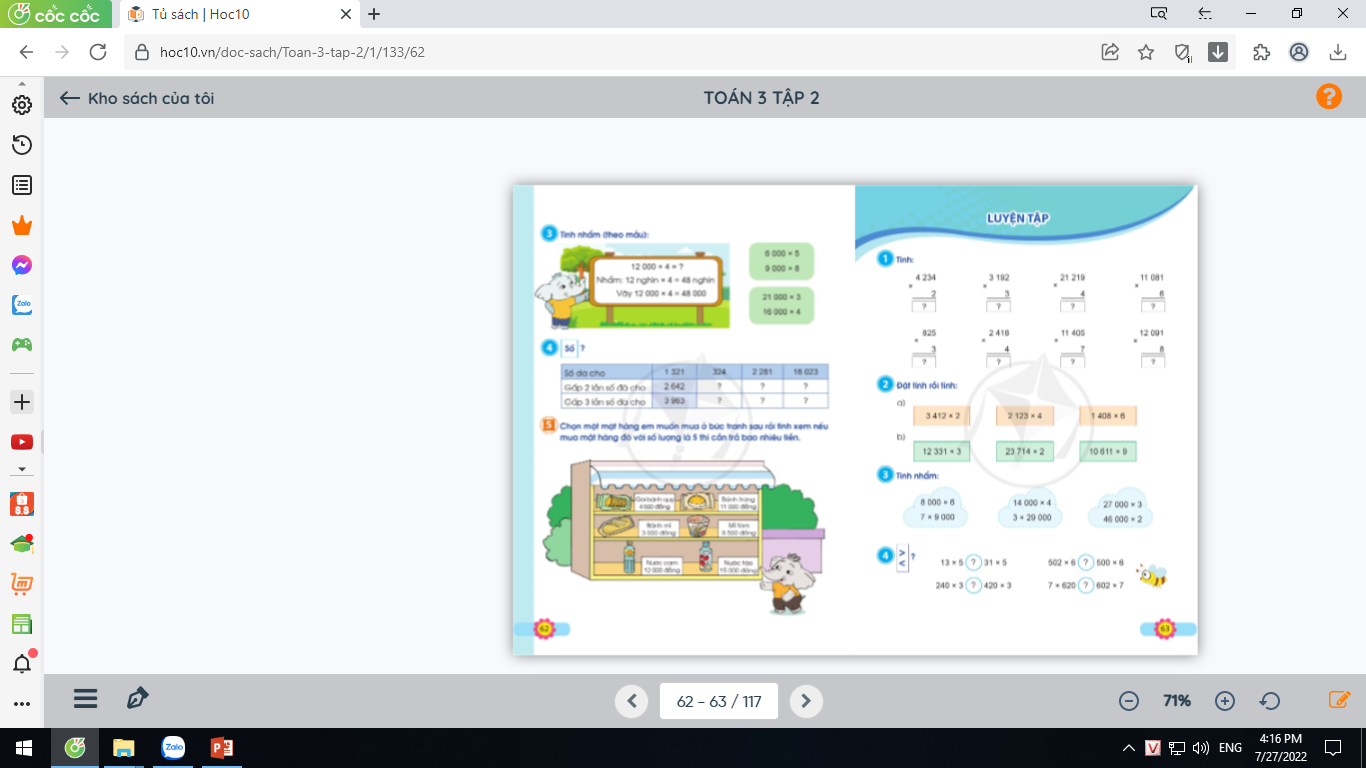 Bánh trứng
11 000 đồng
Gói bánh quy
4 500 đồng
4 500 x 5
11 000 x 5
3 000 x 5
Mì tôm
    8 500 đồng
Bánh mì
  3 000 đồng
8 500 x 5
Nước táo
15 000 đồng
Nước cam
12 000 đồng
12 000 x 5
15 000 x 5
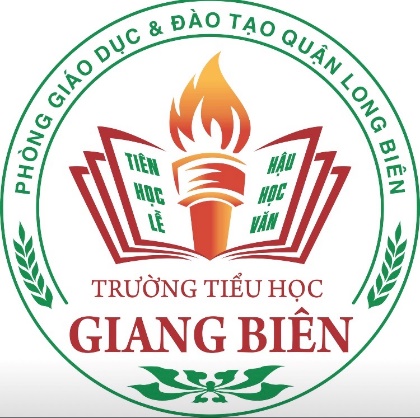 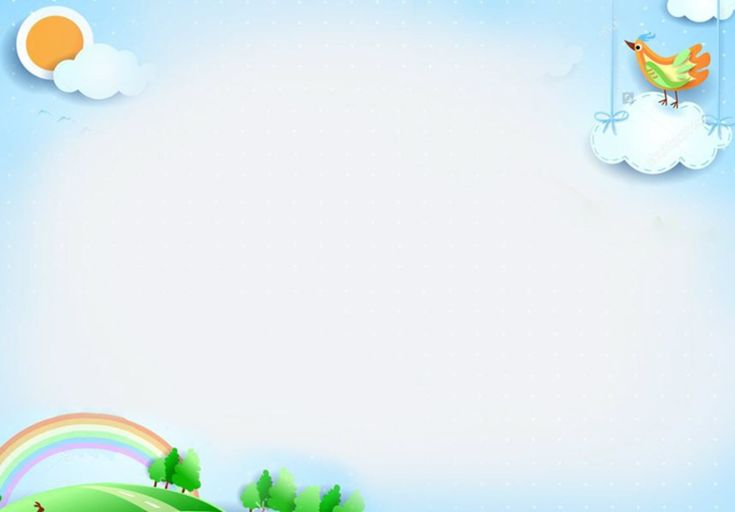 Bài 5
- Mua 5 gói bánh quy thì cần trả số tiền là:
(đồng)
22 500
4 500 x 5 =
Đáp số: 22 5000 đồng
Mua 5 bánh trứng thì cần trả số tiền là:
                  11 000 x 5 = 55 000 (đồng)
                        Đáp số: 55 000 đồng
Mua 5 chai nước cam thì cần trả số tiền là:
                      12 000 x 5 = 60 000 (đồng)
                         Đáp số: 60 000 đồng
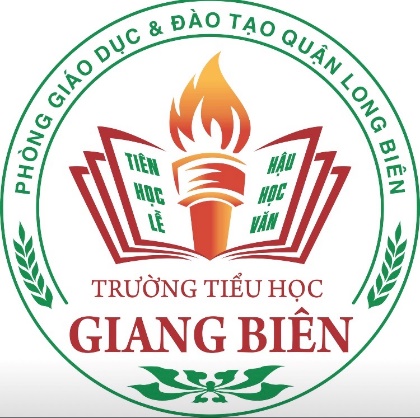 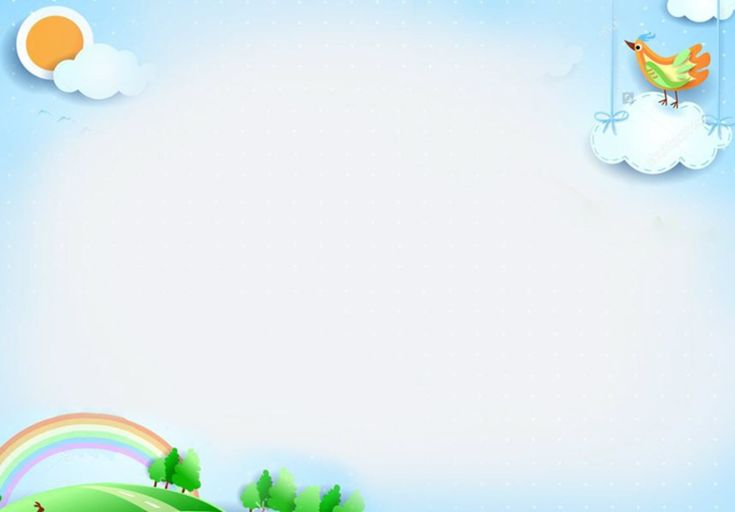 5
Mua 5 bánh mì thì cần trả số tiền là:
                    3 000 x 5 = 15 000 (đồng)
                        Đáp số: 15 000 đồng
Mua 5 gói mì tôm thì cần trả số tiền là:
                  8 500 x 5 = 42 500 (đồng)
                        Đáp số: 42 500 đồng
Mua 5 chai nước táo thì cần trả số tiền là:
                      15 000 x 5 = 75 000 (đồng)
                         Đáp số: 75 000 đồng
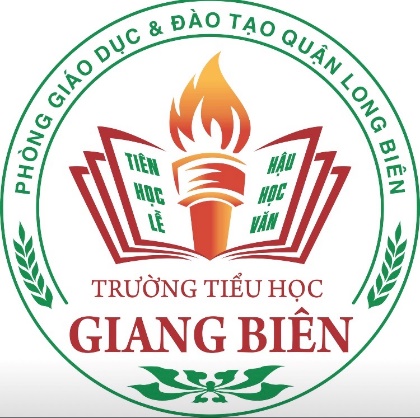 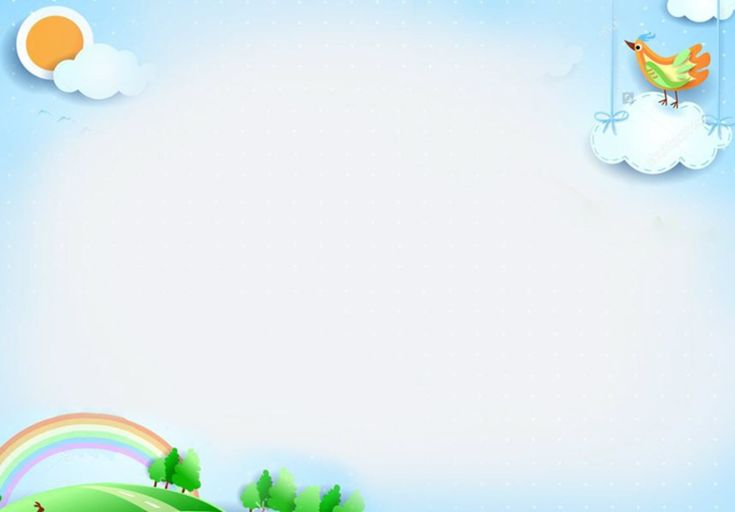 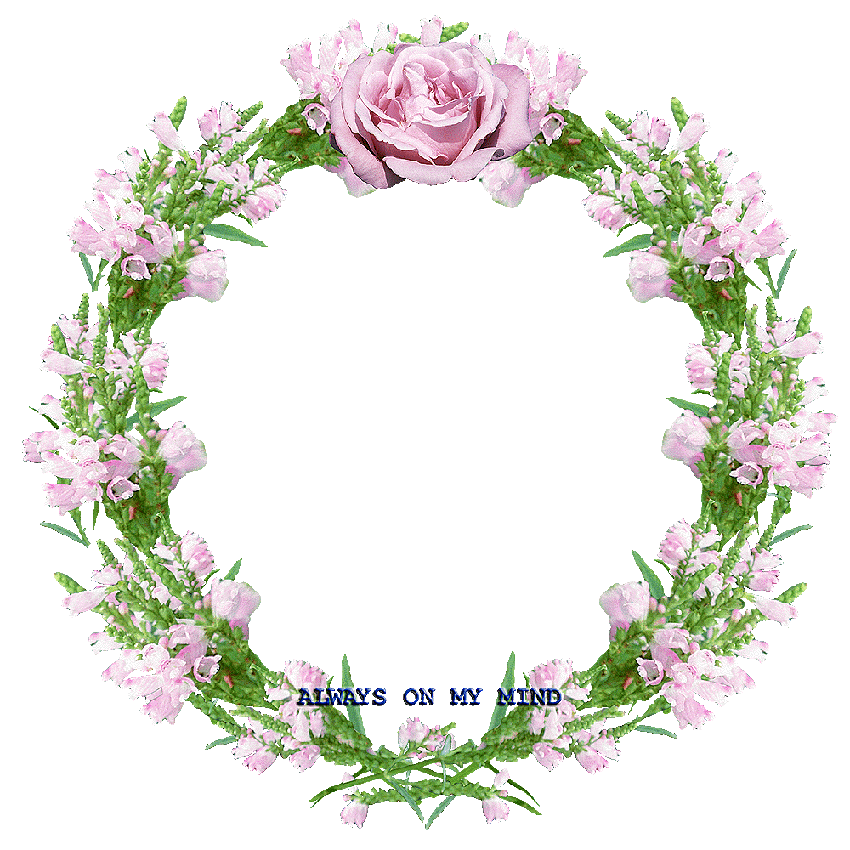 XIN CHÂN THÀNH CẢM ƠN 
QUÝ THẦY CÔ GIÁO VÀ CÁC EM